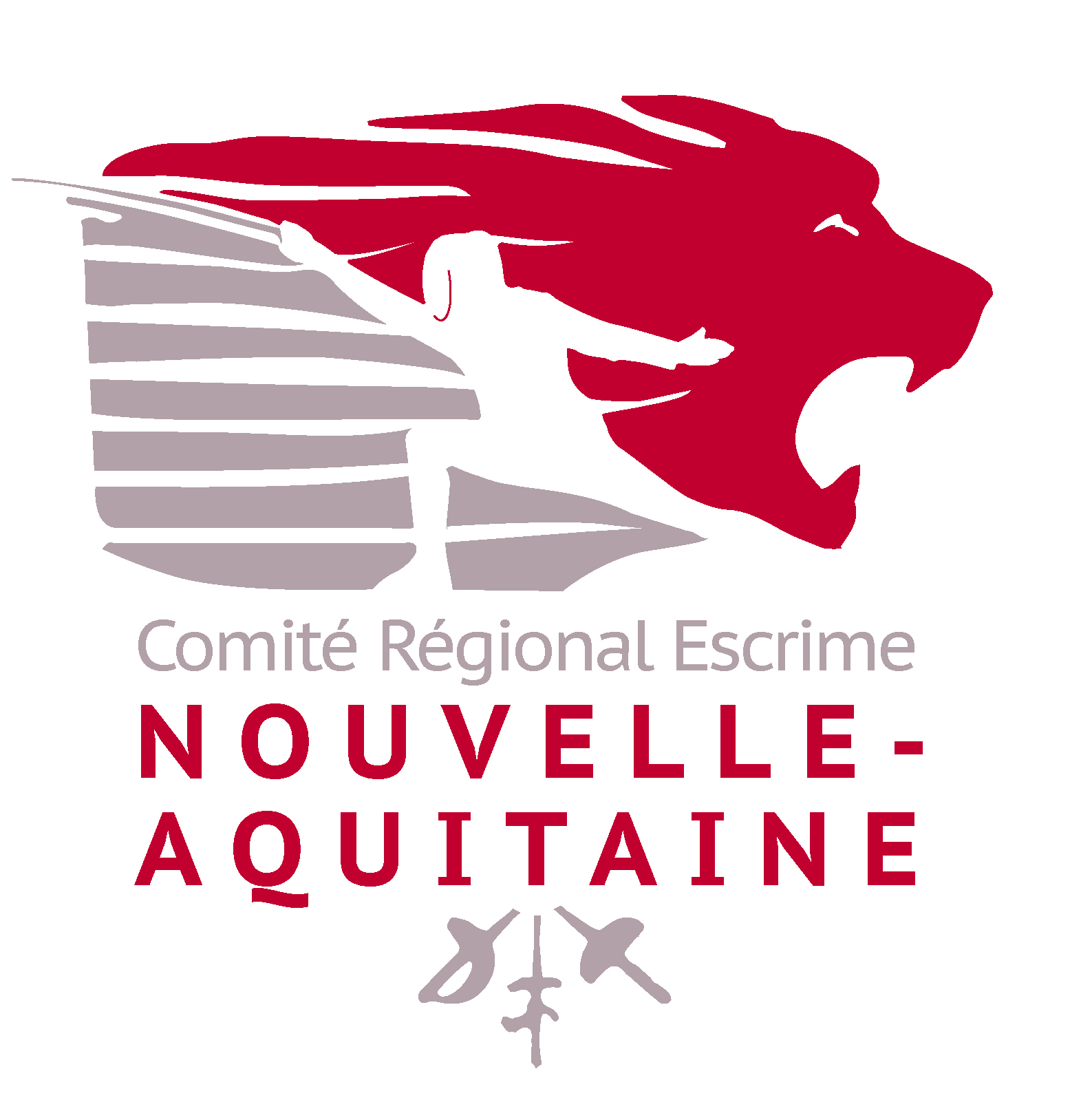 Comité Régional d’Escrime Nouvelle Aquitaine
Assemblée Générale– 16 avril 2023
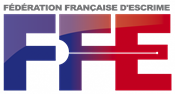 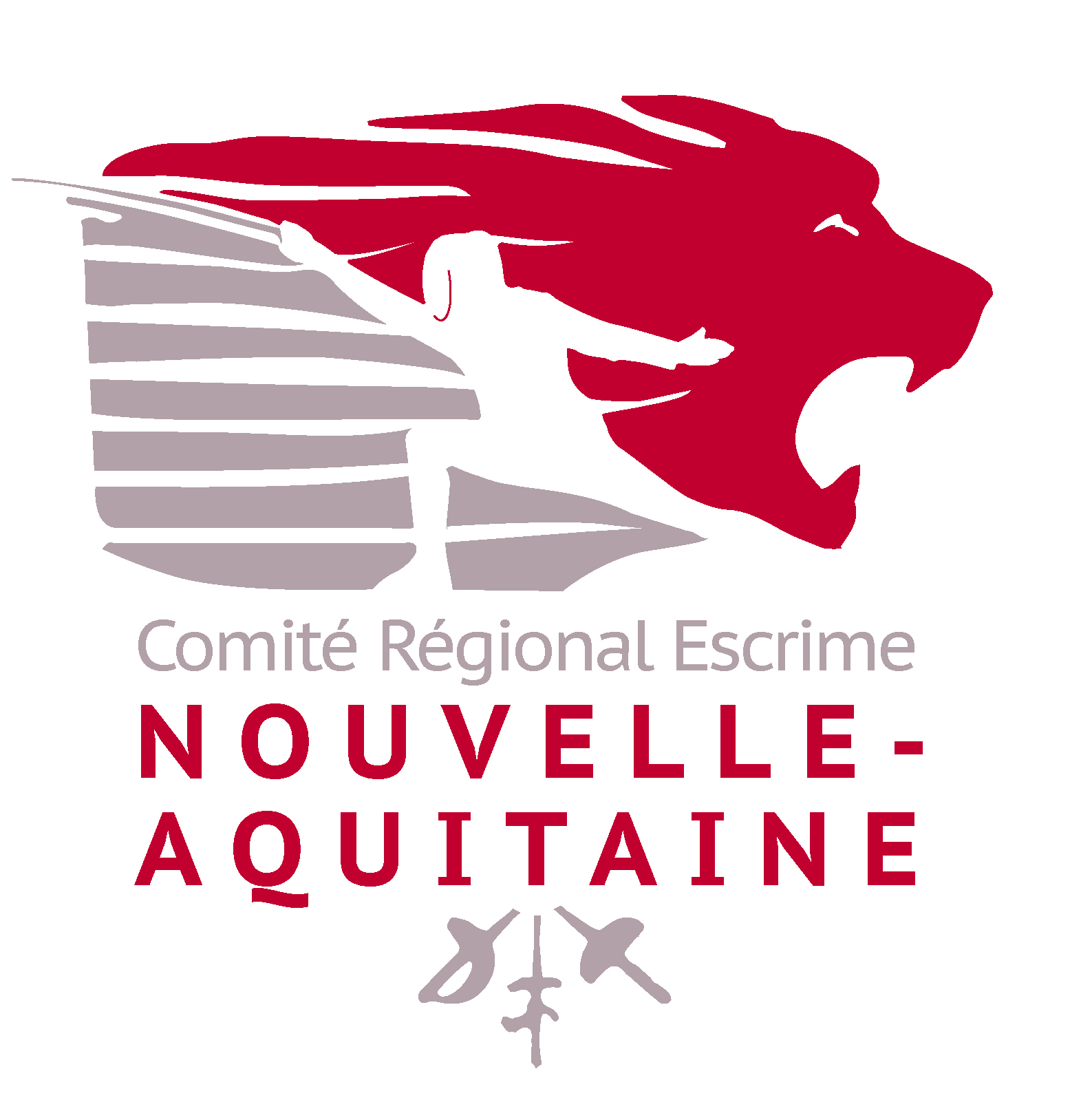 Assemblée Générale Comité Régional d’Escrime Nouvelle Aquitaine
              16 avril 2023
CRENA  -  AG Ordinaire
P.V de l’A. G.O du 15 mai 2022
Rapport moral du Président  
Bilan d’activité 2022 et perspectives saison 2023.
Bilan financier 2022			 	 		
Présentation du budget 2023
Tarif licences 2023
Questions diverses
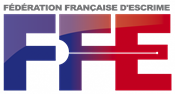 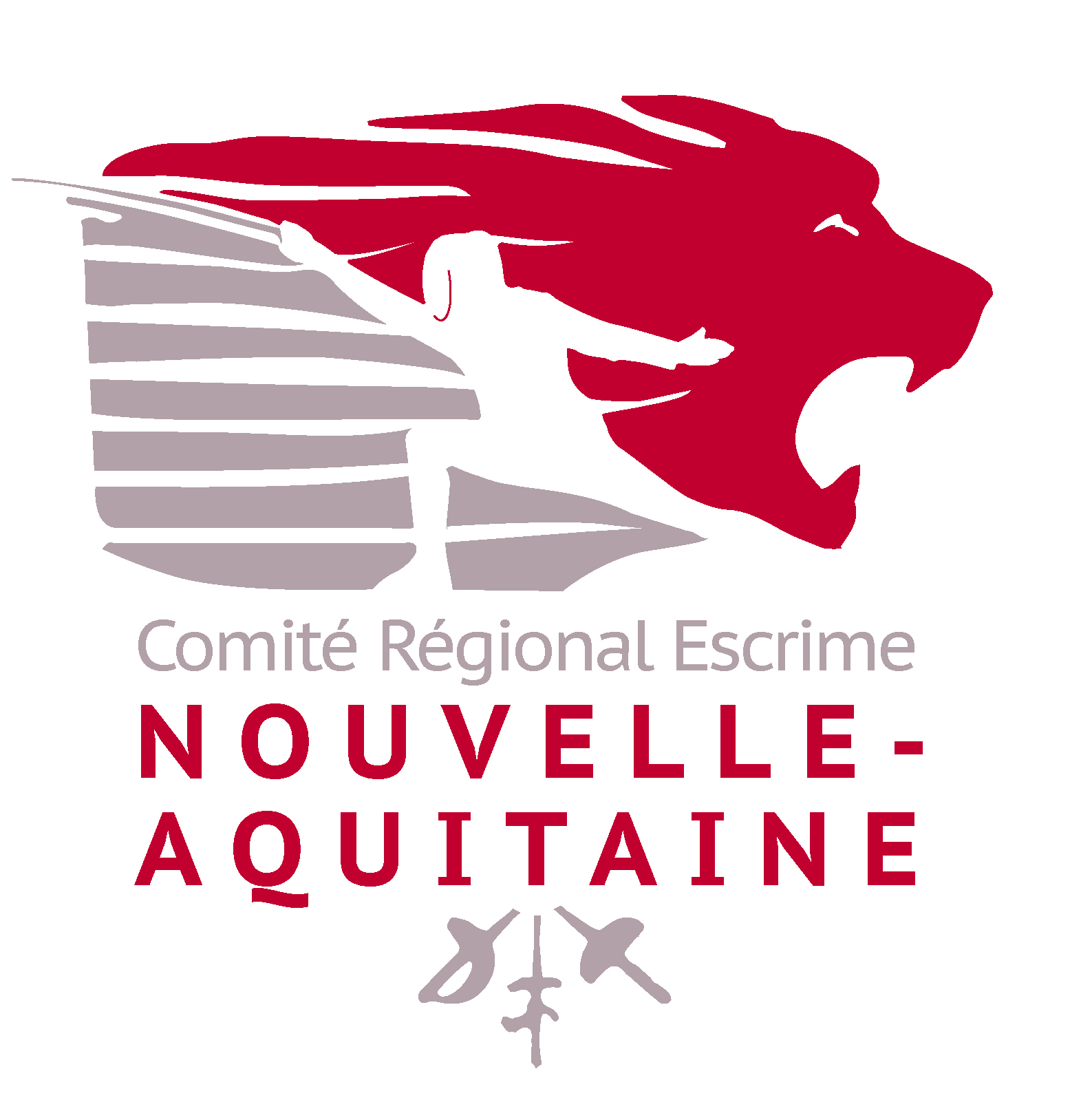 Assemblée Générale Comité Régional d’Escrime Nouvelle Aquitaine
16 avril 2023
Rapport Moral du Président
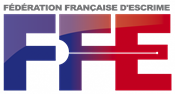 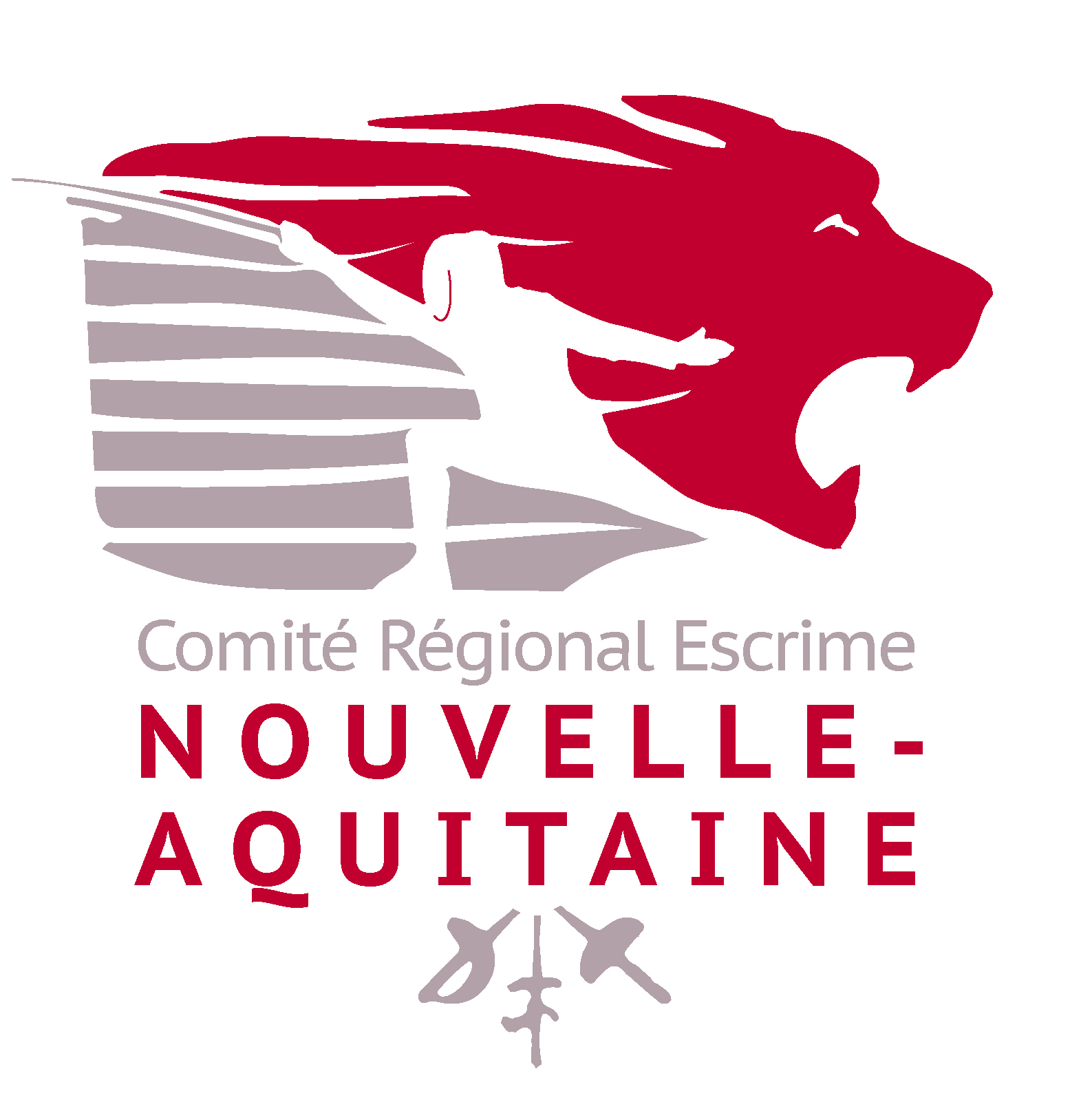 Assemblée Générale Comité Régional d’Escrime Nouvelle Aquitaine
              16 avril 2023
Vie de la Ligue
Clubs et adhérents: 
L’ensemble du territoire régional est couvert par des associations départementales. 
60 clubs et 12 ADE affiliés au 31/03/23 (+10).
3 771 adhérents (pour rappel 3 889 en 2022)
Vie statutaire: 
Le bureau se réunit régulièrement ainsi que le comité directeur (5 réunions)
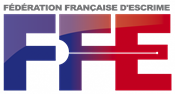 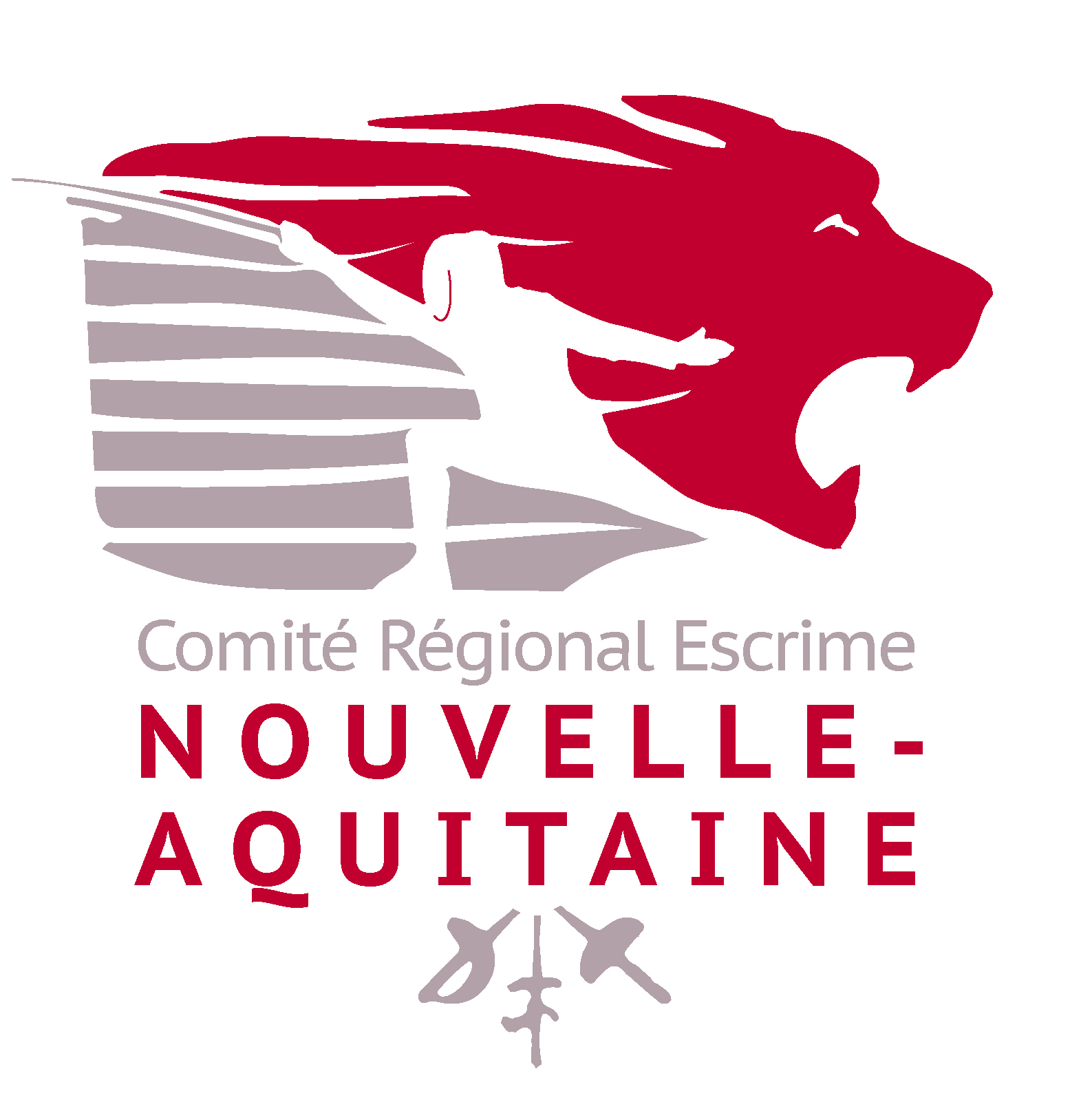 Assemblée Générale Comité Régional d’Escrime Nouvelle Aquitaine
              16 avril 2023
Bilan formation Saison 2022/ Perspectives 2023
ARBITRAGE: 
Deux JNA organisées les 30 juin et 1er octobre 2022
La JNA d’octobre a été organisée dans les 12 départements (Dptx et Rgx).
La JNA de juillet à été organisée à la demande des clubs ou départements.
77 personnes ont passé leur QCM interdépartemental, 53 ont été reçues,
34 personnes ont passé leur QCM régional: 21 personnes ont été reçues au QCM
4 personnes ont passé le QCM national. Une personne a été reçue : Emilien Burnet
2 stages de formation ont été organisés : 1 stage épée en janvier à Périgueux et un au fleuret au BEC en février.
Le groupe arbitre « Elite » a fonctionné au sabre et au fleuret. Ils ont officié sur nos épreuves NA et sur les épreuves nationales.
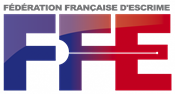 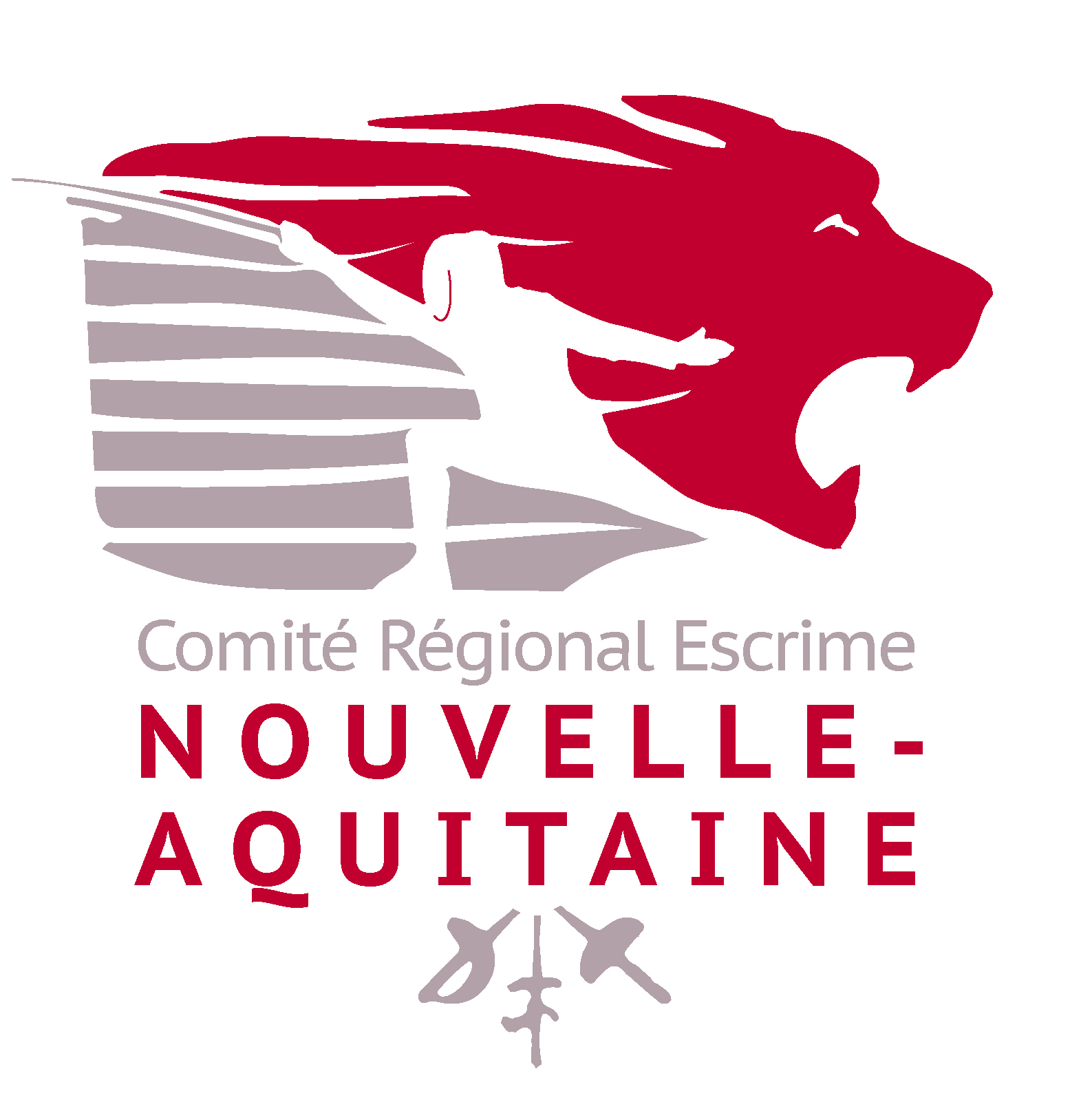 Assemblée Générale Comité Régional d’Escrime Nouvelle Aquitaine
              16 avril 2023
Bilan formation Saison 2022/ Perspectives 2023
FORMATION FEDERALE ANIMATEUR / EDUCATEUR ESCRIME SPORTIF: 
La certification de la session 2021/2022 a eu lieu en mai 2022 : 10 personnes ont obtenues leur diplôme animateur et 4 personnes ont obtenues leur diplôme éducateur.
Inscriptions septembre 2022: 18 personnes inscrits en formation: 
13 inscrits en formation animateur,
5 inscrits en formation éducateurs 1. 
Perspectives 23 : 
Certification aura lieu en mai
Juillet 2023 En collaboration avec l’IFFE, le stage éducateur 2 se déroulera de 5 au 8 juillet à Limoges.
FORMATION FEDERALE ANIMATEUR / EDUCATEUR ARTISTIQUE / SABRE LASER: 
En 2022 il n’y a pas eu de de formation par manque de candidat
Inscriptions septembre 2022 : 9 personnes sont inscrites en formation animateur artistique et 1 en formation sabre laser
Perspectives 23 : La certification aura lieu le dimanche 5 juin2023.
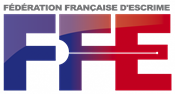 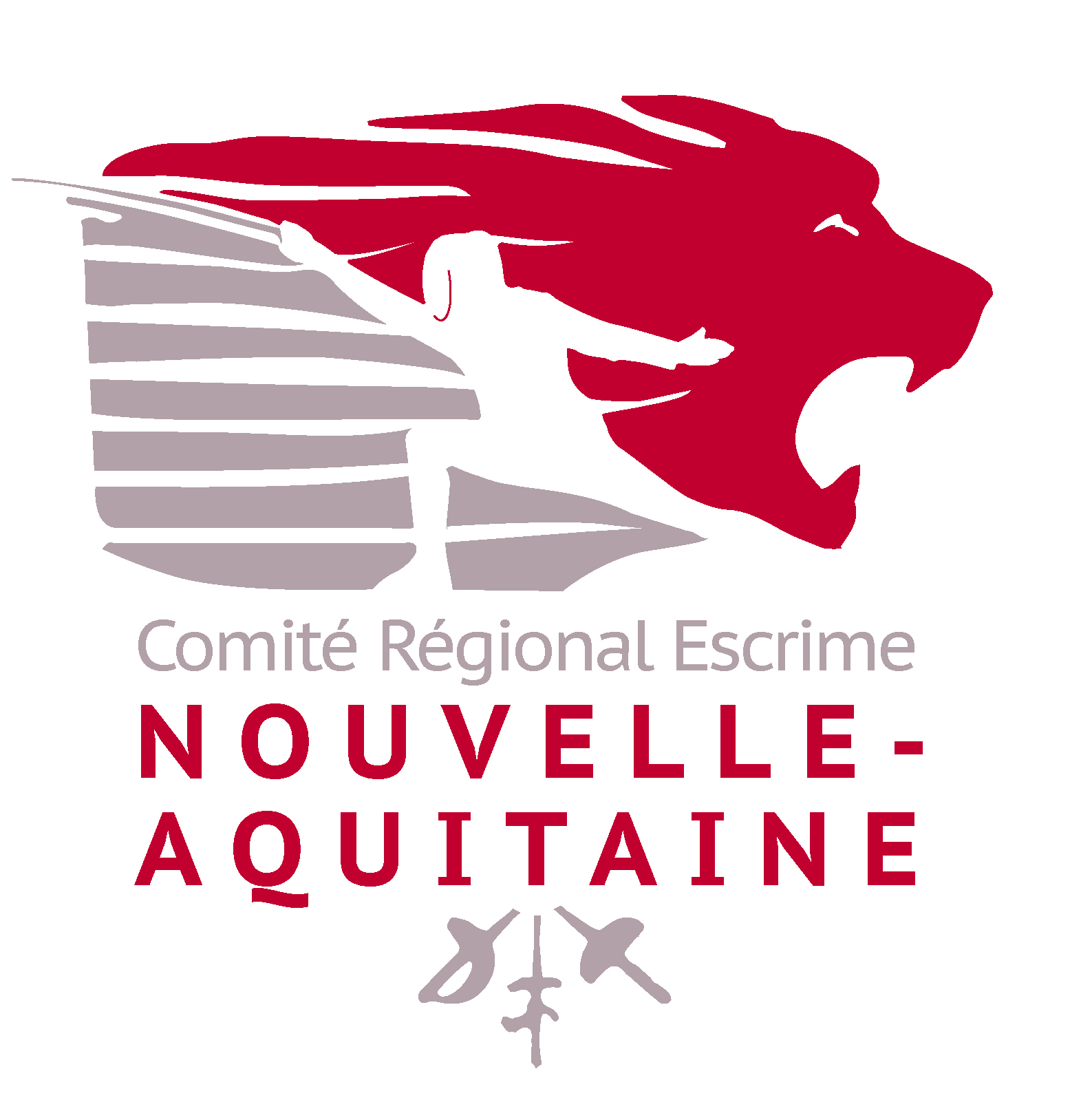 Assemblée Générale Comité Régional d’Escrime Nouvelle Aquitaine
              16 avril 2023
Bilan formation Saison 2022/ Perspectives 2023
FORMATION CONTINUE DES MAITRES D’ARMES: 
2022: En novembre un stage épée organisé par l’IFFE s’est déroulé à Bordeaux BEC.

AUTRES ACTIVITES DE FORMATION : 
Développement en milieu scolaire: 13 octobre, 1 journées de formation des CPC/CPD et professeurs des écoles (9 enseignants, 1CPD, 3 CPC, 2 délégués USEP) pour l’académie de Limoges en présence de l’inspecteur.
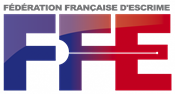 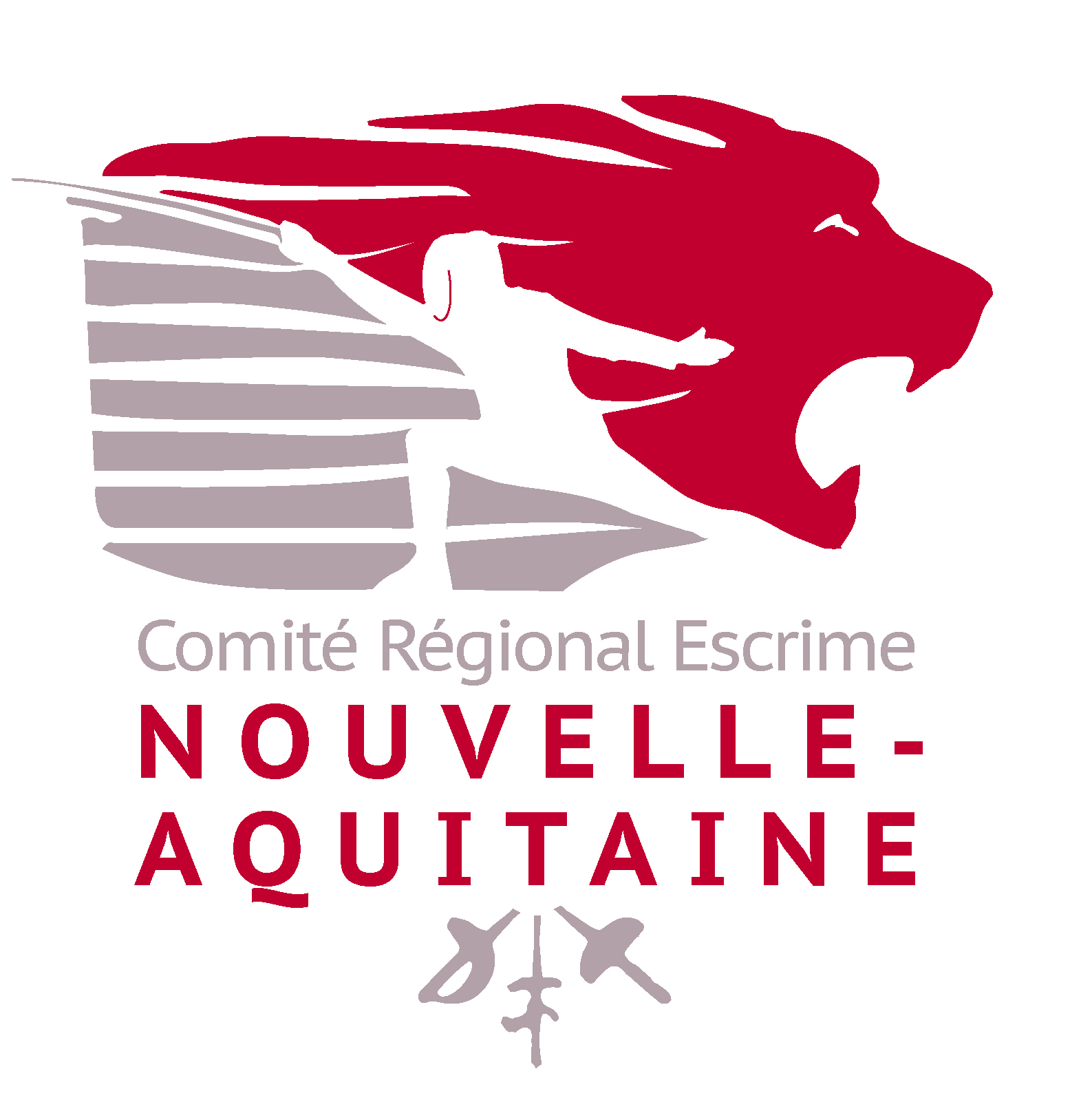 Assemblée Générale Comité Régional d’Escrime Nouvelle Aquitaine
              16 avril 2023
Vie Sportive/Accès Haut Niveau
Les compétitions régionales: 
3 circuits régionaux et un Championnat Nouvelle Aquitaine ont été identifiés par arme. Le circuit régional sabre de décembre n’a pu être organisé faute d’organisateur. 
Organisation d’un circuit régional et championnat NA sabre Laser
Organisation d’un Championnat NA escrime artistique  

Malgré des difficultés à trouver des organisateurs pour nos épreuves, du a un calendrier national tardif, nous remercions les clubs organisateurs des épreuves.
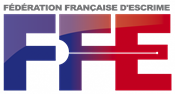 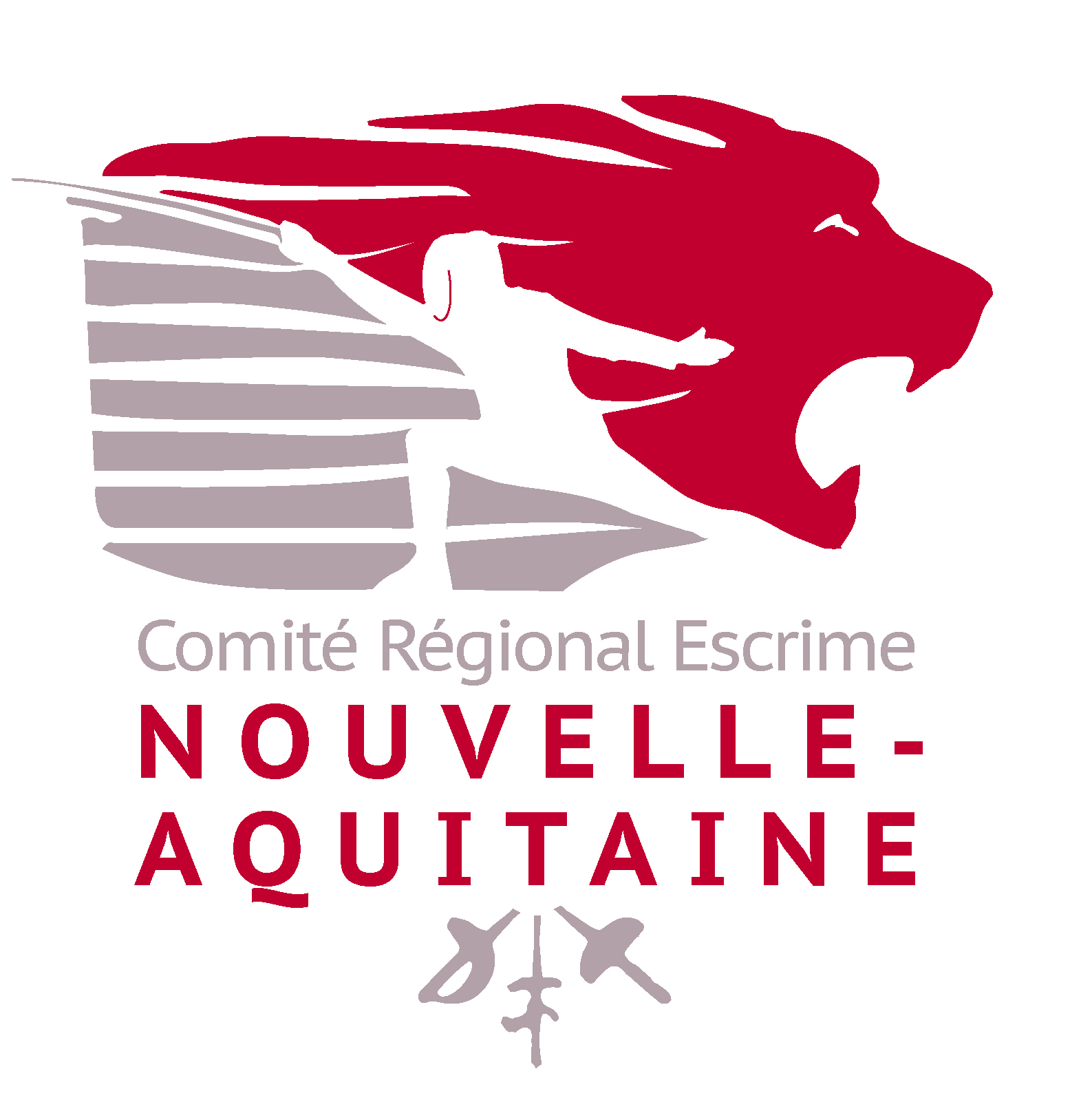 Assemblée Générale Comité Régional d’Escrime Nouvelle Aquitaine
              16 avril 2023
Vie Sportive/Accès Haut Niveau
FREQUENTATION COMPETITIONS DE LIGUE (Saison 2022- 2023):
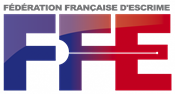 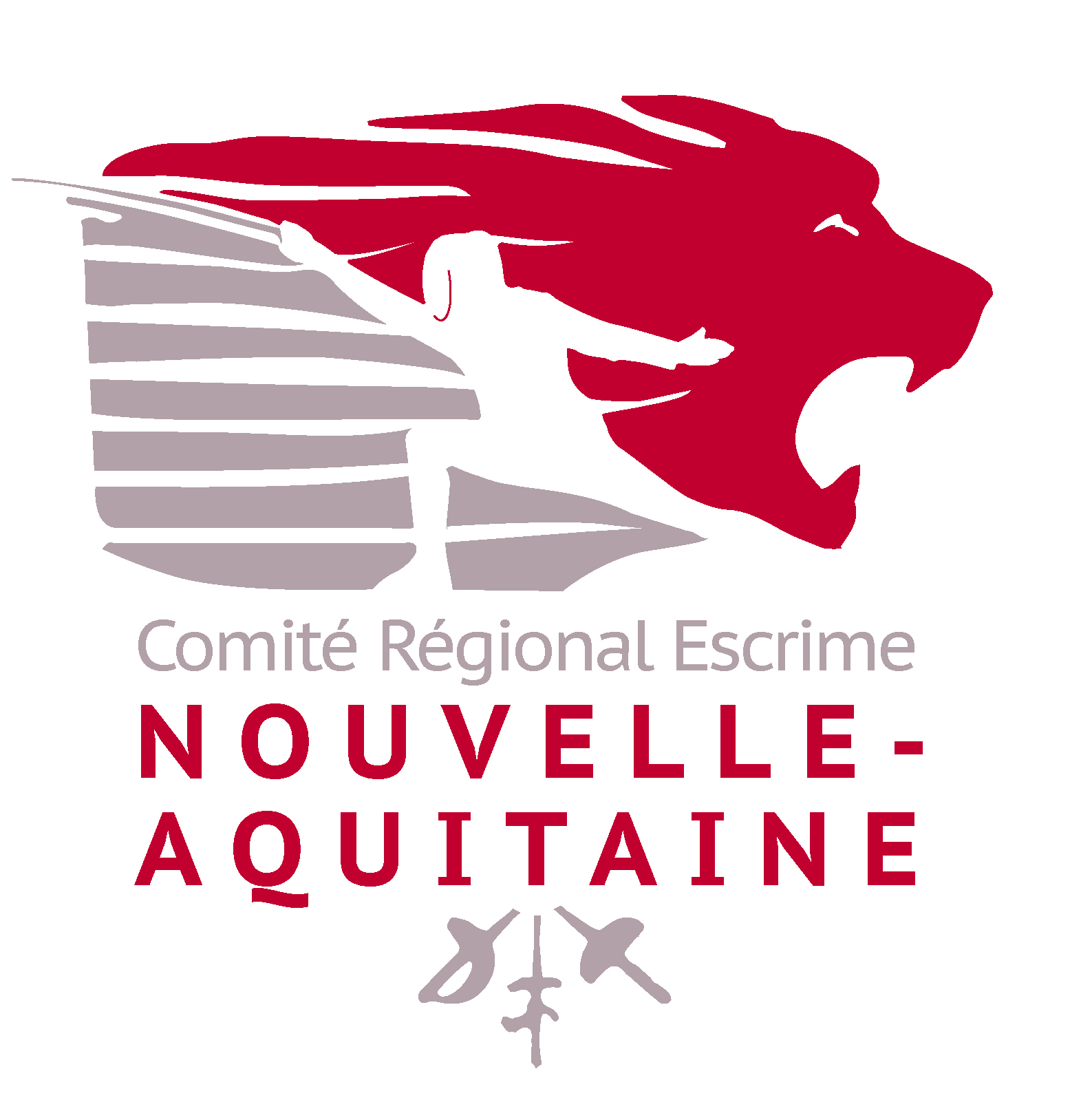 Assemblée Générale Comité Régional d’Escrime Nouvelle Aquitaine
              16 avril 2023
Vie Sportive/Accès Haut Niveau
FREQUENTATION COMPETITIONS DE LIGUE (Saison 2022- 2023):
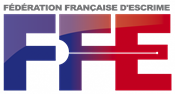 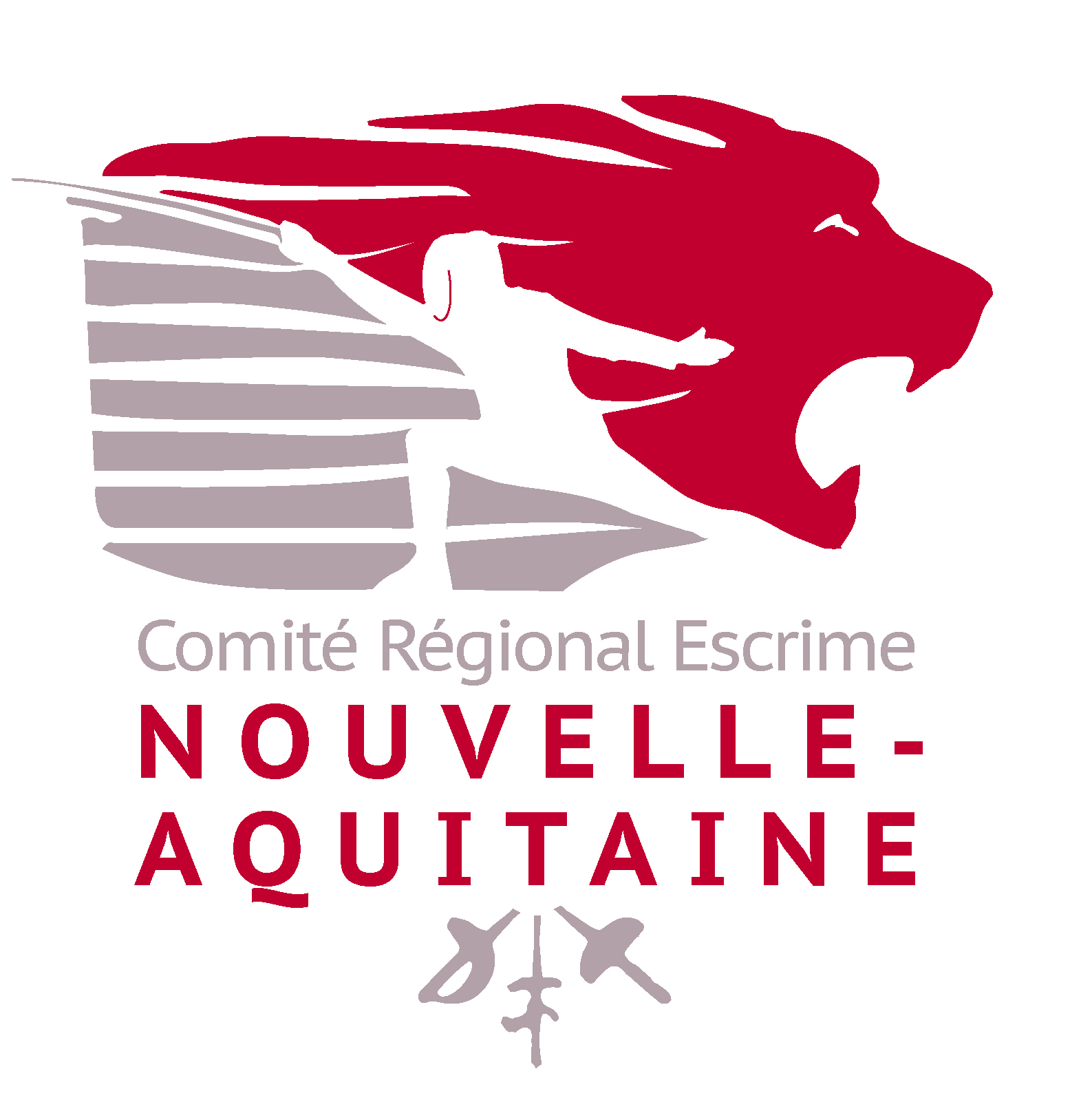 Assemblée Générale Comité Régional d’Escrime Nouvelle Aquitaine
              16 avril 2023
DETECTION, PERFECTIONNEMENT, PERFORMANCE:  
Activité régionale : 
5 journées d’animations territoriales fleuret et épée (Sud et Nord de la région) pour les M11 à M15
7 stages régionaux : 
	- 4 stages fleuret (octobre, décembre, février, avril de M13 à M20) à Limoges suite à une 	convention signée avec le CHEOPS
	- 2 stages à l’épée (février, avril de M13 à M20) à Dax
	- 1 stage sabre (février de M13 à M15) à sabre 
2 entraînements régionaux à l’épée (octobre et janvier) à Villeneuve et au Bouscat
Perspectives : Disparate en fonction des armes 
Au fleuret, maintenir cette dynamique et cette organisation.
A l’épée, lancer une dynamique pour arriver à 3 stages avec convention sur un lieu identifié  
Au sabre, relancer les animations interdépartementales pour les petites catégories et identifier les lieux de stage plus tôt dans la saison.
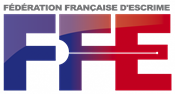 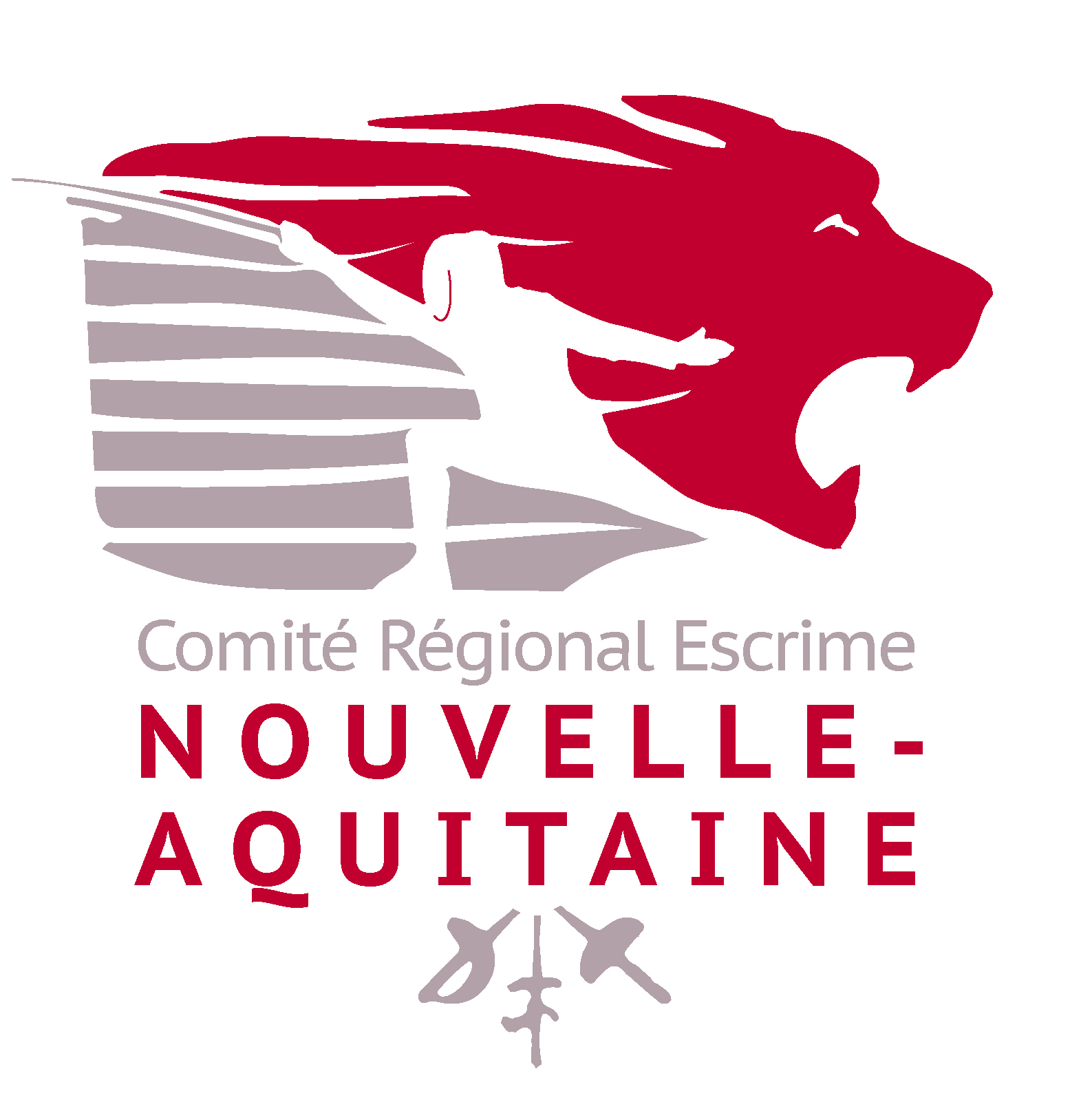 Assemblée Générale Comité Régional d’Escrime Nouvelle Aquitaine
              16 avril 2023
Vie Sportive/Accès Haut Niveau
RESULTATS SPORTIFS (2022-2023): 

Environ 12% de licenciés pratiquent la compétition au niveau national et international.
Sélection aux compétitions:
40 tireurs identifiés ont été sélectionnés sur des épreuves nationales ou internationales sélectives dans les catégories M17, M20, séniors. Dans le cadre de l’aide à la performance le CRENA participe à hauteur de 200 euros pour les compétitions à l’étranger, 100 euros pour les compétitions en France.
8 tireurs identifiés ont été sélectionnés en équipe de France et pris en charge par la Fédération sur plusieurs épreuves.
18 tireurs de la Nouvelle Aquitaine sont sur liste des sportifs de haut niveau (1 sur liste élite, 4 sur liste relève, 8 sur liste Espoirs).
Championnats de France 2022 : 27 médailles (11 en équipe, 16 individuel)
7 titres dont 5 au sabre. Boulière Clément (N1 M17 épée), Pelletier H (N1 M20 F), Blasco Pierre (universitaire sabre), Guyonnaud Albin (N3 M20 sabre), Equipe de Pau N2 et N3 senior, Equipe de Pau dame (N1 en M15 sabre)
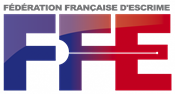 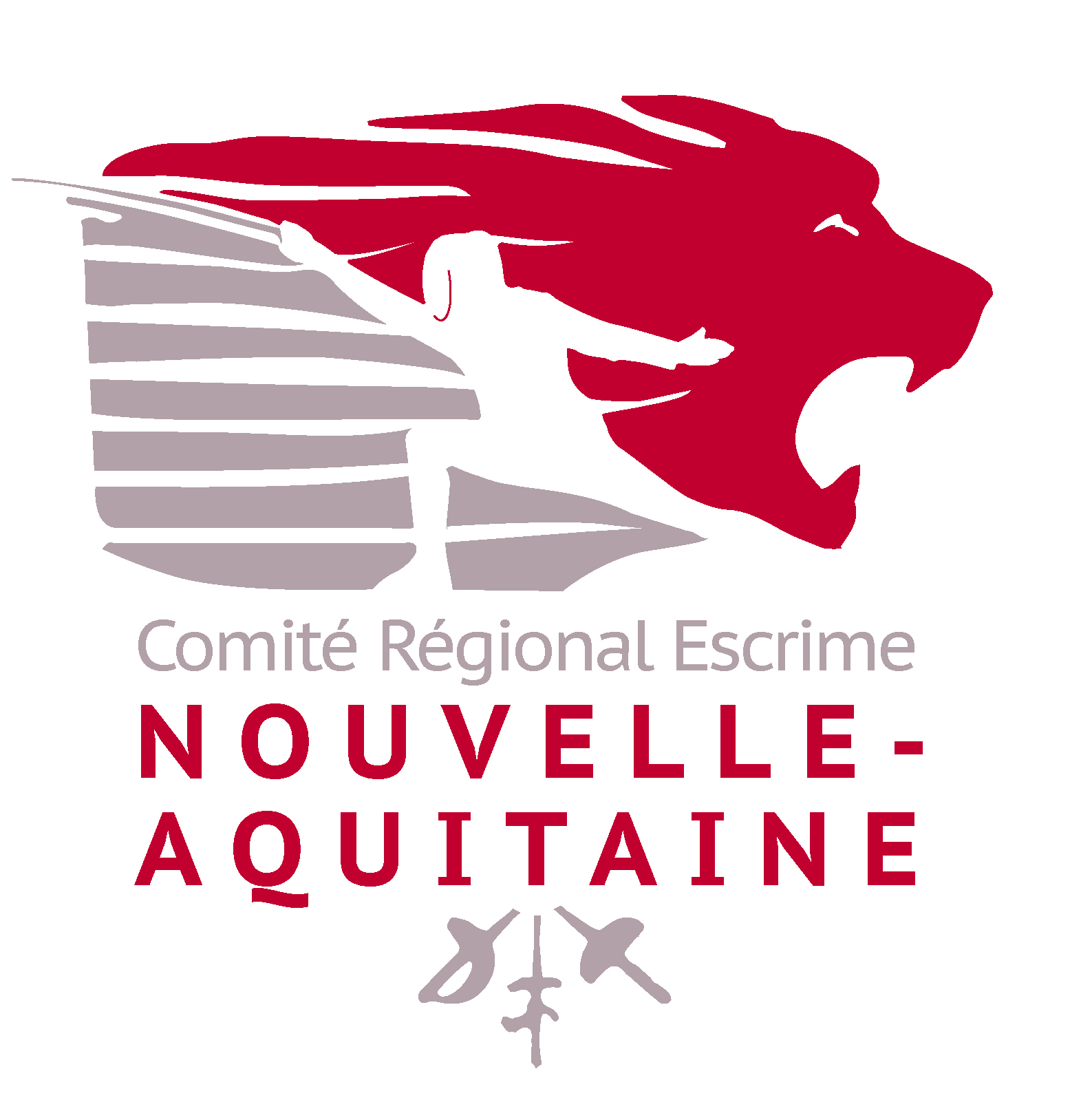 Assemblée Générale Comité Régional d’Escrime Nouvelle Aquitaine
              16 avril 2023
Vie Sportive/Accession au Haut Niveau
Les CREFED sont supprimés et sont remplacés par une filière fédérale :
Centres de préformation : structure locale (à l’échelle le plus souvent d’un club ou d’une ADE, dont le public cible sont les M13/M15, et une organisation répondant à un cahier des charges fédéral (convention collège / volume  d’entraînement / équipe technique d’encadrement, suivi scolaire ...).
Centres de formation : structure dont le recrutement peut être régional, voire au-delà s’il n’y a pas de structure alentours, dont le public cible sont les lycéens, et une organisation répondant également à un cahier des charges, plus exigeant, et offrant la possibilité d’un internat.
En Nouvelle Aquitaine, nous avons :
2 labellisations pour des centres de formation fédérale (Pau / BEC)
1 labellisation pour un centre de préformation fédérale (Boulazac)
2 pôles d’excellence départementaux : (Dax et Escrime Vienne)
Aucune demande de labellisation cette année.
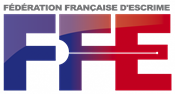 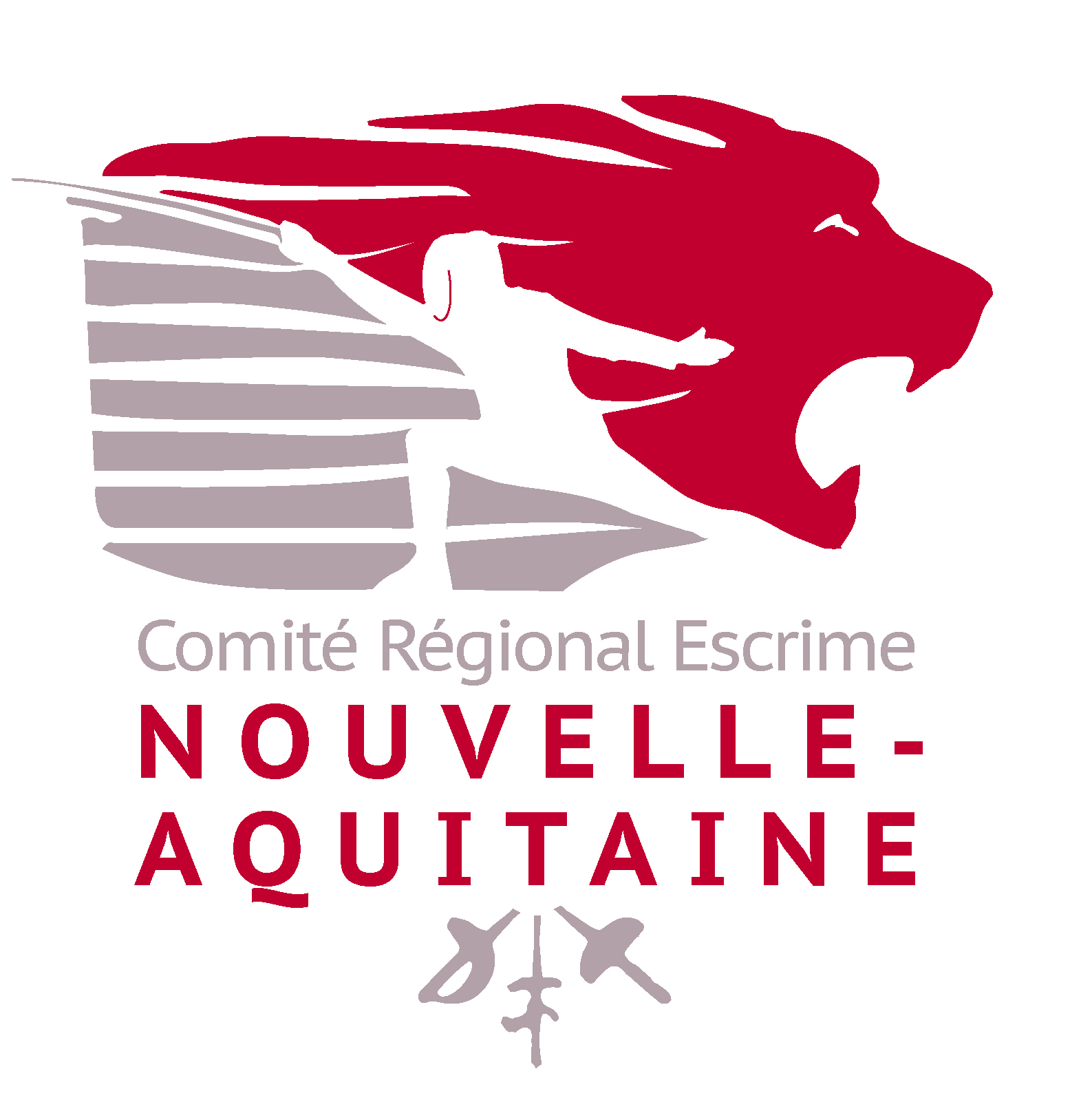 Assemblée Générale Comité Régional d’Escrime Nouvelle Aquitaine
              16 avril 2023
DEVELOPPEMENT -PROMOTION DE LA DISCIPLINE
Les actions en cours de développement :
Sabre Laser : cette discipline demande à se structurer ce qui a été réalisé en partie cette année avec la création d’un circuit et d’un classement. 11 structures ont été identifiées cette saison.
Solution riposte : de nombreux départements et/ou clubs souhaitent ouvrir un créneau.
Escrime artistique : Une activité qui ne demande qu’a se structurer (10 personnes en formation animateur)  mais qui a de la difficulté à se développer en compétition, du a un règlement national qui n’est pas toujours en adéquation avec les attentes territoriales. 
Handi-escrime : Le club de Bordeaux CAM reste notre référent pour le développement de l’handi-escrime mais l’intégration des athlètes reste difficile à mettre en place du à leur calendrier sportif contraignant.
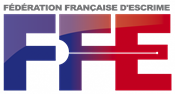 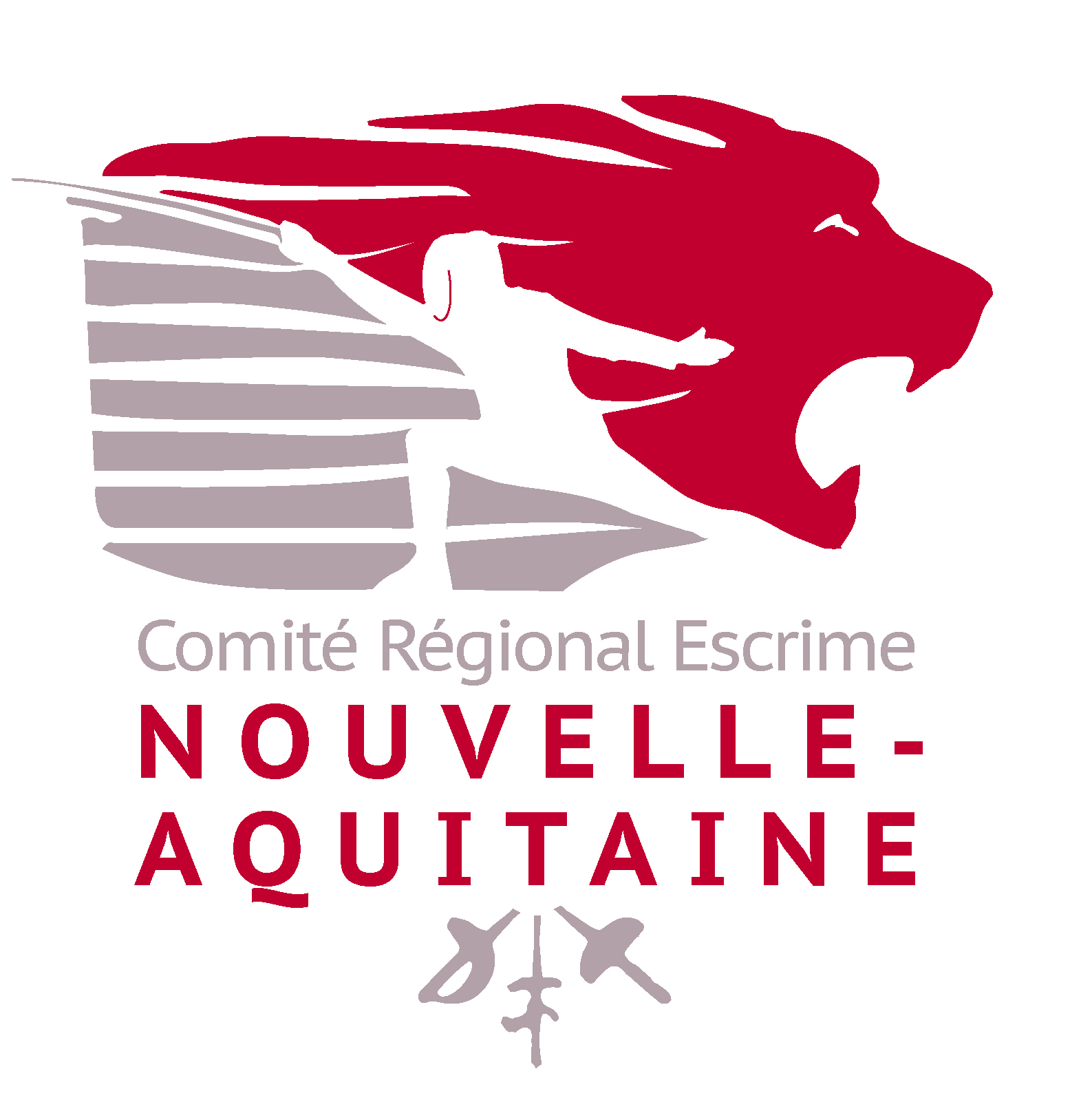 Assemblée Générale Comité Régional d’Escrime Nouvelle Aquitaine
              16 avril 2023
DEVELOPPEMENT - PROMOTION DE LA DISCIPLINE
Les actions en direction des clubs et ADE
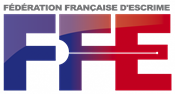 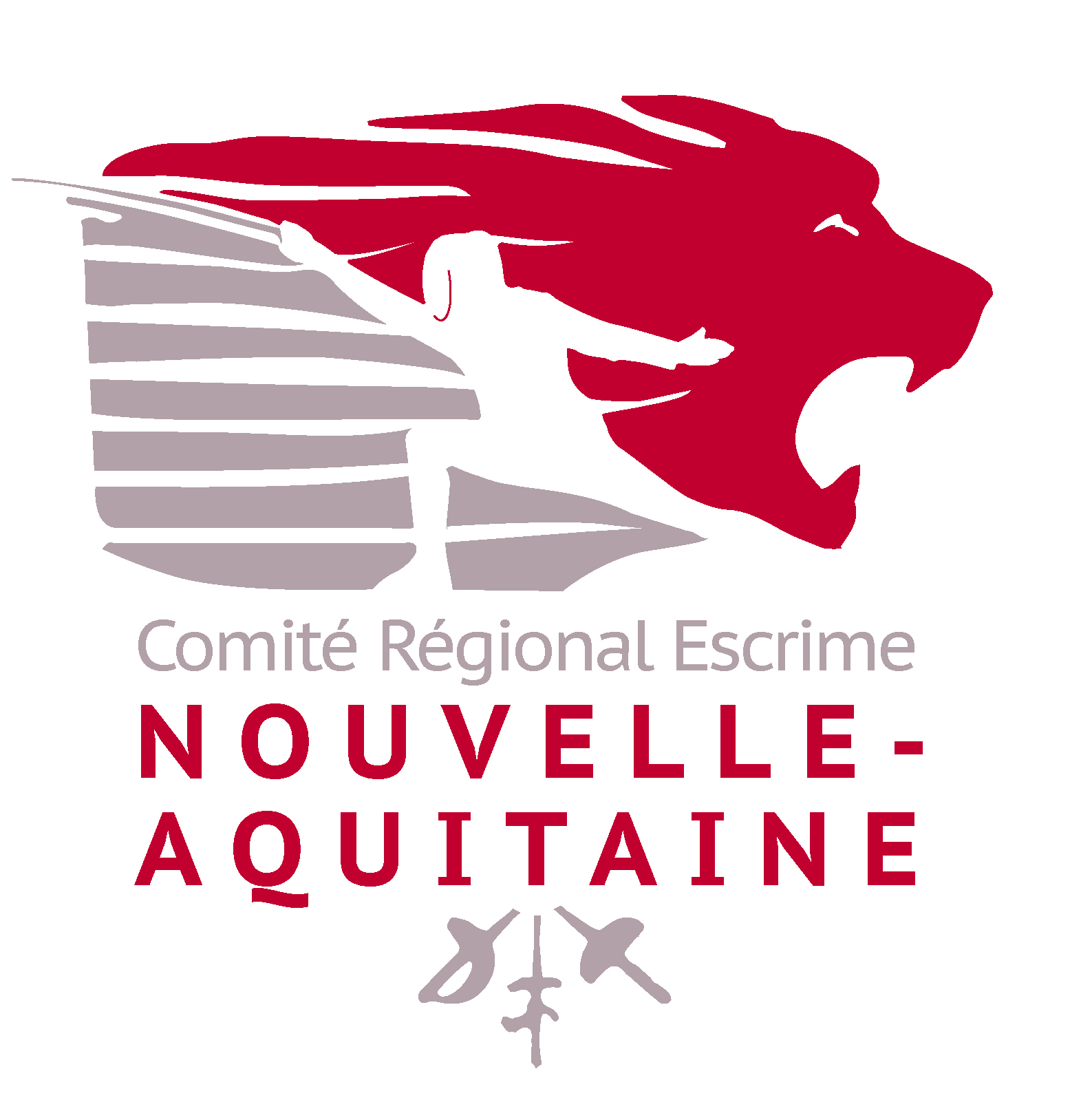 Assemblée Générale Comité Régional d’Escrime Nouvelle Aquitaine
              16 04 2023
DEVELOPPEMENT -PROMOTION DE LA DISCIPLINE
Les actions 2022 : 
Un soutien fort au développement via les ATE et à leur action mutualisée: 
Maintien des aides financières conventionnelles du CRENA à un niveau élevé (35 000 €).
Santé – Artistique - Laser: 
Des actions à relancer en lien avec les clubs.
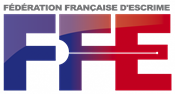 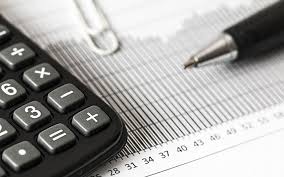 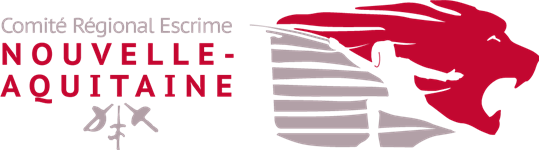 Rapport Financier 2022
AG du 16 avril 2023
         À Périgueux
Contexte 2022
L’activité sportive a repris dans sa quasi-totalité avec un nombre de licenciés légèrement supérieur à 2021. La Fête des Jeunes, les stages et les formations ont pu être assurés.
Les subventions FFE sont en augmentation avec une nouvelle aide (Contrat de progrès).
Cependant des changements dans les structures (Crefed épée, PFR épée), et des mouvements  de salariés ont fortement impacté les finances et l’exercice se solde par un déficit.
Synthèse compte de résultat 2022
Evolution 2021 / 2022
Analyse Produits 2022
Subventions et participations Fédérales 2022
Participations des licenciés
Licences exercice 2022
Analyse Charges 2022
Charges de personnel
Financements spécifiques emplois
Aides développement et performance
Structure du bilan 2022
ACTIF
PASSIF
Fonds propres
Engagements
Dettes
Situation trésorerie
Evolution Immobilisations en 2022
(*) Il s’agit de  matériel acquis par le CRENA pour le compte des clubs dans le cadre de la mise en place d’un contrat de location vente sur 3 ans ainsi que le matériel dans le cadre du plan rebond pour les CD/ATE.A l’issue du contrat le matériel sera la propriété des clubs.
Cette année les cessions d’immobilisations pour ce matériel s’élèvent à 25 607€.

Le produit de la location, facturé à terme annuel échu, aux clubs est comptabilisé au compte 708300 compensant ainsi la charge d’amortissement.
Quelques indicateurs de gestion 2022
Fonds de roulement  : +170 k€
         Lorsque le fonds de roulement est excédentaire, cela signifie que les immobilisations sont financées correctement et que l’association dispose d’une capacité de trésorerie suffisante pour faire face à ses échéances. La structure de l’association est bonne
Besoin en fonds de roulement : -23 k€
         Le besoin en fonds de roulement doit être négatif. 
         Positif, il signifie un besoin de trésorerie qu’il va falloir financer
Fonds propres :  197k€

Trésorerie :  193k€

Fonds associatifs en jours de charges d’exploitation :  189 jours

Capacité d’Autofinancement :  -16K€
	Cet indicateur mesure la capacité, dégagée sur l’exercice, à rembourser ses emprunts  à renouveler ses immobilisations, en acquérir de nouvelles ou à renforcer son fonds de roulement.
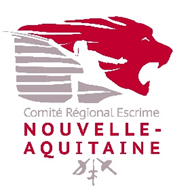 Assemblée Générale Comité Régional d’Escrime Nouvelle Aquitaine – 16 avril 2023
Validation du rapport financier
Validation des comptes 2022 et quitus au comité directeur pour sa gestion.
Vote de l’assemblée générale 

Affectation du résultat 2022
Déficit de 30 890 €
Proposition d’affectation du report à nouveau qui s’ élèvera à la somme de      191 739€
Vote de l’assemblée Générale
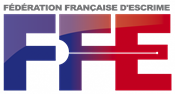 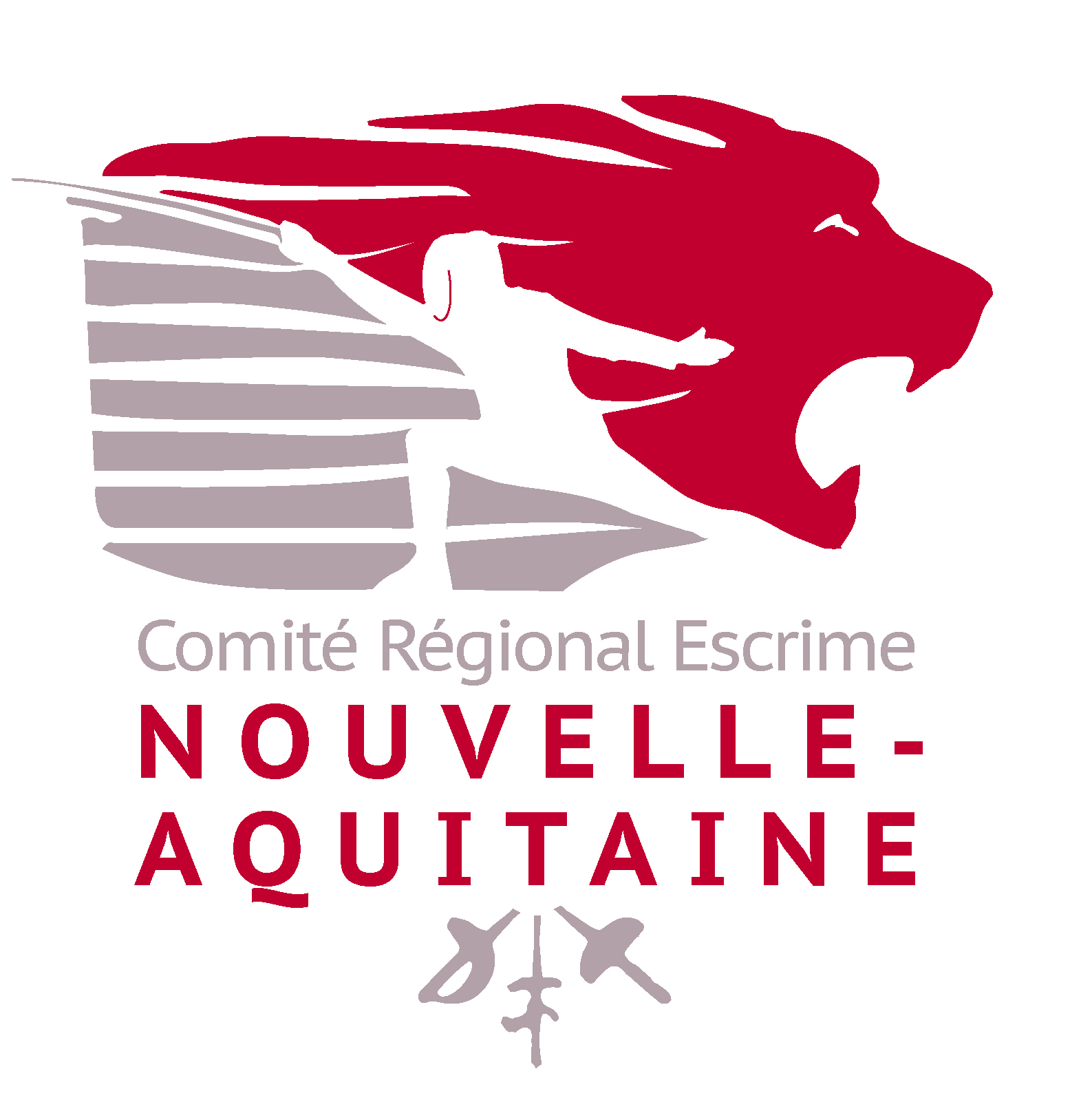 Assemblée Générale Comité Régional d’Escrime Nouvelle Aquitaine
16 avril 2023
PROJET DE BUDGET 2023        Le Contexte
Une hypothèse volontariste concernant les recettes liées à notre principale ressource, les licences (maintien du nombre de licenciés).
Des aides publiques qui stagnent. 
Une volonté de développement pour conserver nos effectifs licenciés : un tiers du budget est consacré à de l’aide directe aux clubs ou aux associations départementales.
La poursuite du contrat de progrès avec la fédération. 
Au final un projet de budget de 295 K€ (hors budget annexe) faisant appel à nos fonds propres à hauteur de 28 € (y compris dotation aux amortissements 15 K€).
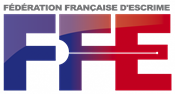 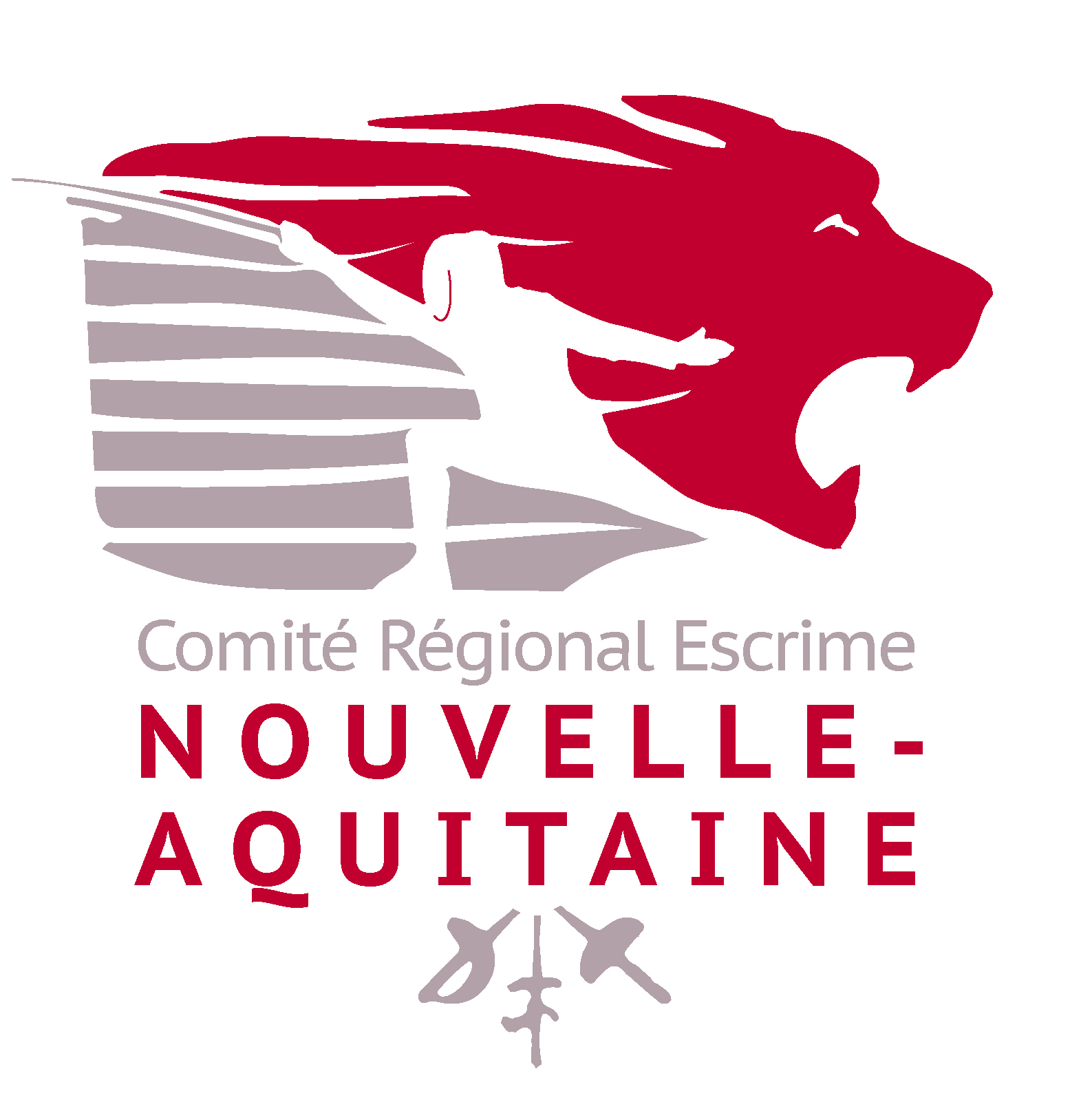 Assemblée Générale Comité Régional d’Escrime Nouvelle Aquitaine
              16 avril 2023
PROJET DE BUDGET 2023        A quoi sert la part régionale                                      de la licence ?
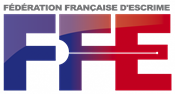 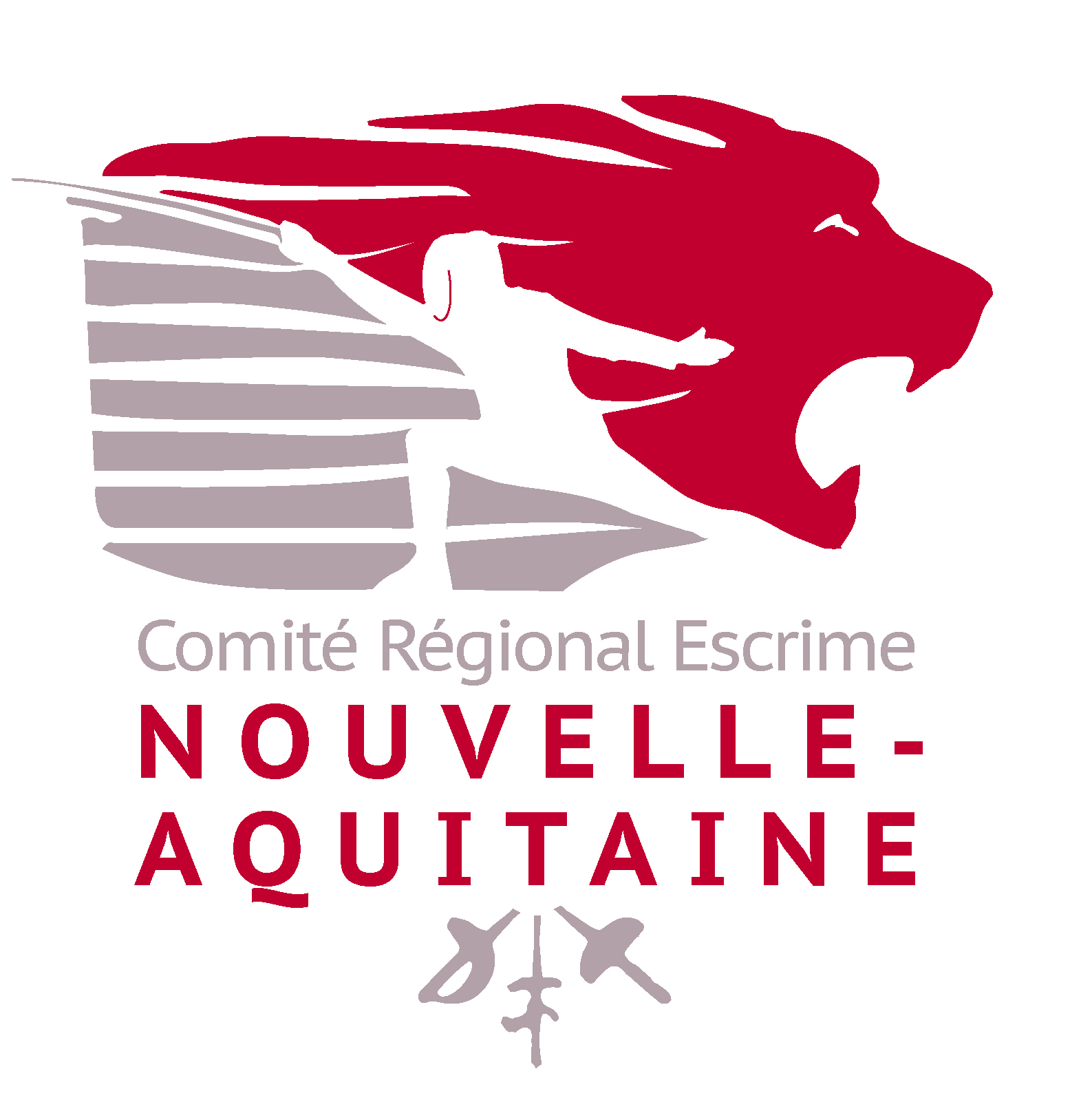 Assemblée Générale Comité Régional d’Escrime Nouvelle Aquitaine
16 avril 2023
PROJET DE BUDGET 2023           Les Recettes
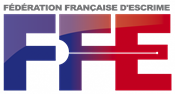 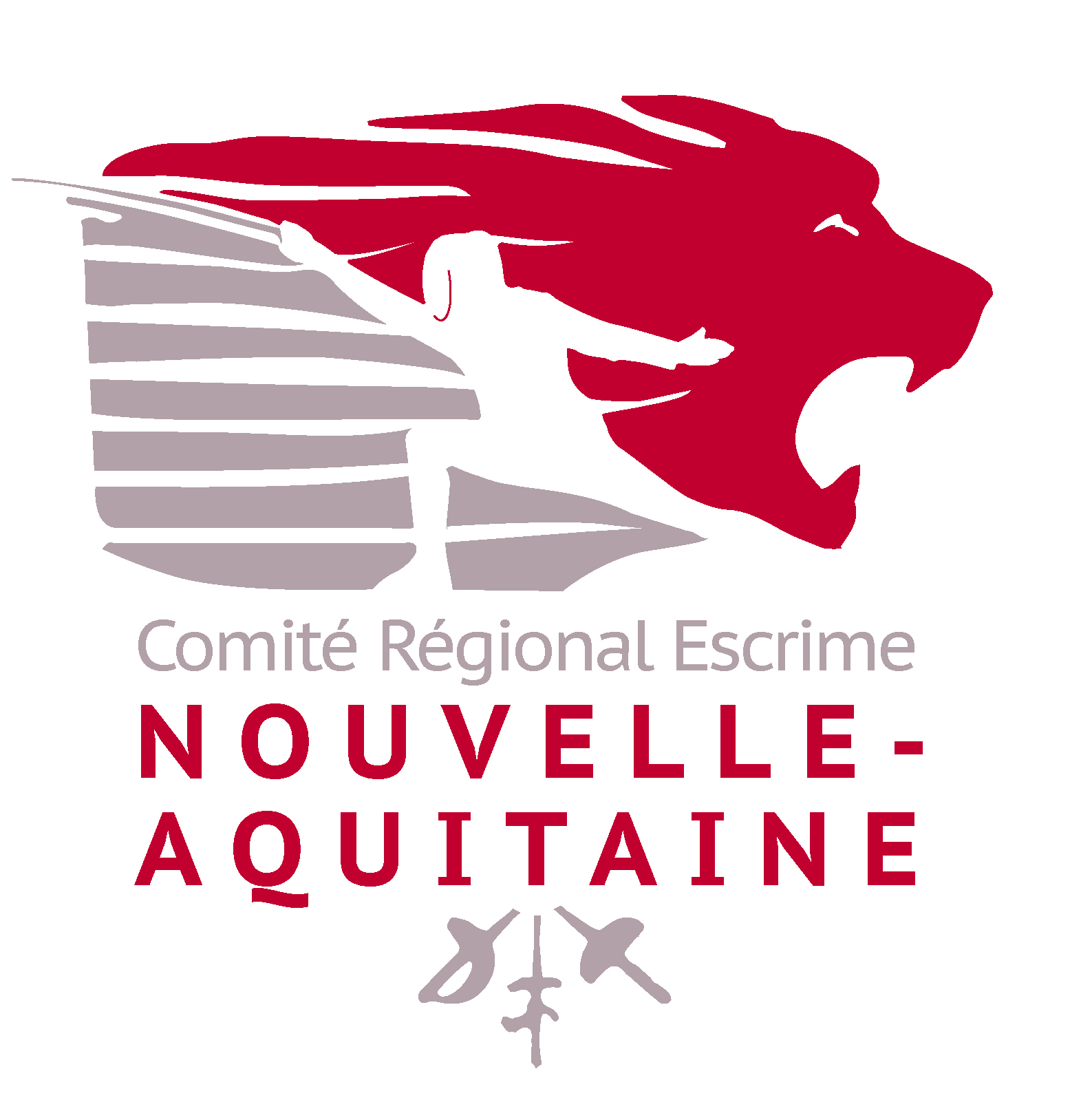 Assemblée Générale Comité Régional d’Escrime Nouvelle Aquitaine
16 avril 2023
PROJET DE BUDGET 2023         Les principales dépenses
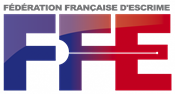 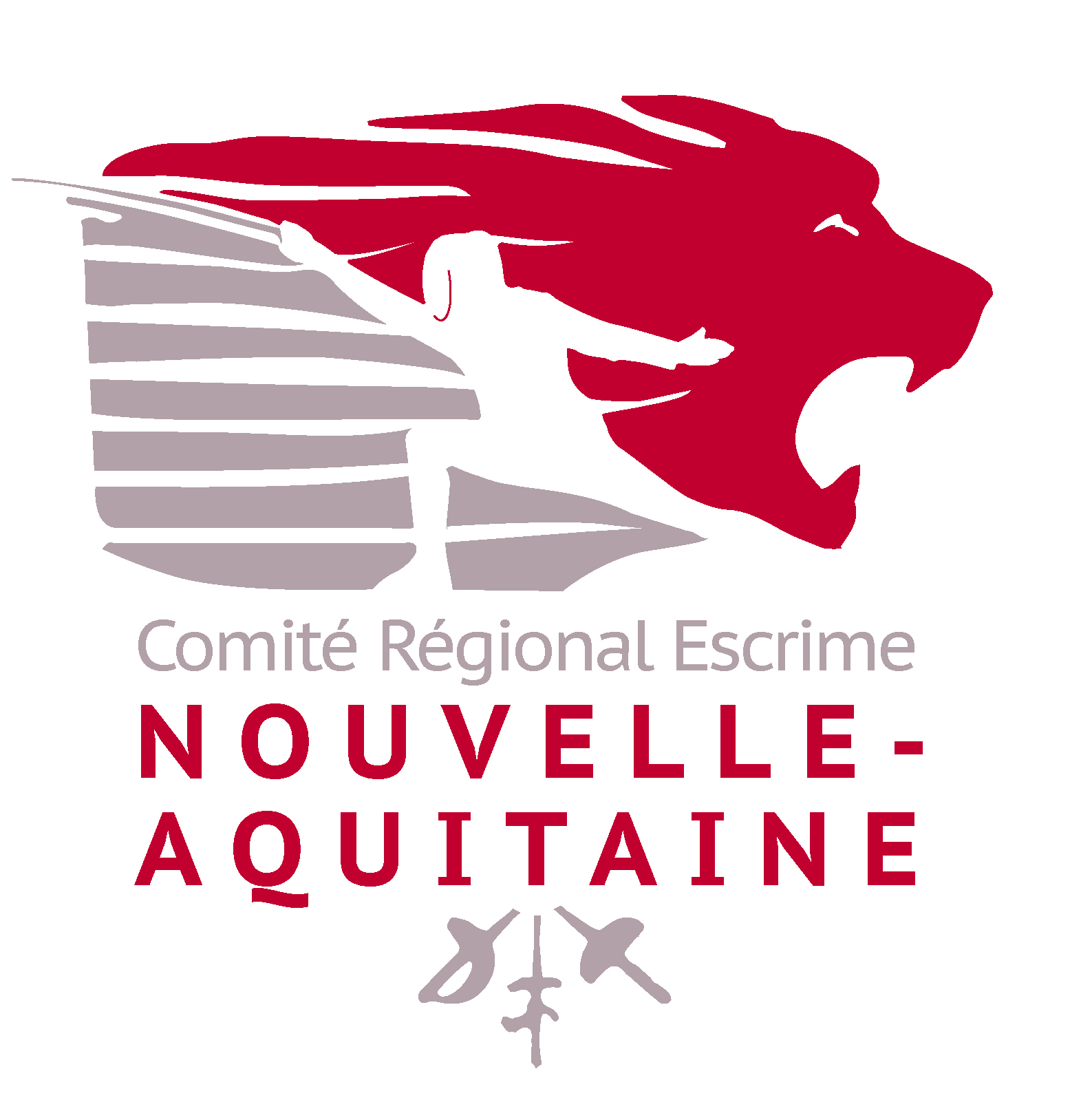 TARIF DES LICENCES SAISON 2023                     ( vote de l’assemblée)
Assemblée Générale Comité Régional d’Escrime Nouvelle Aquitaine
15 Mai 2022
Identique à l’année précédente
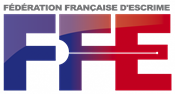 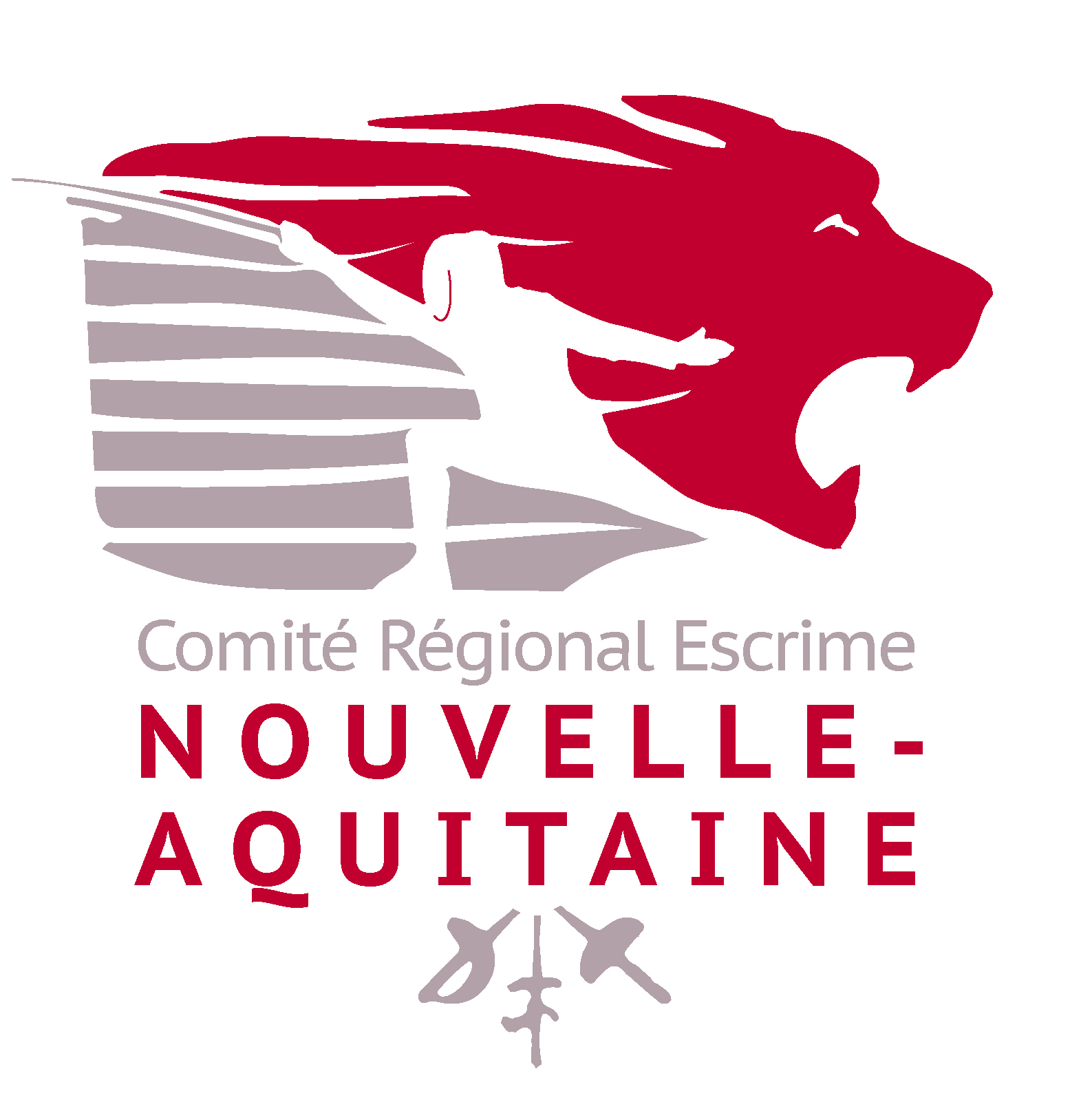 Assemblée Générale Comité Régional d’Escrime Nouvelle Aquitaine
              16 avril 2023
Barème des licences(vote de l’assemblée)
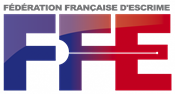 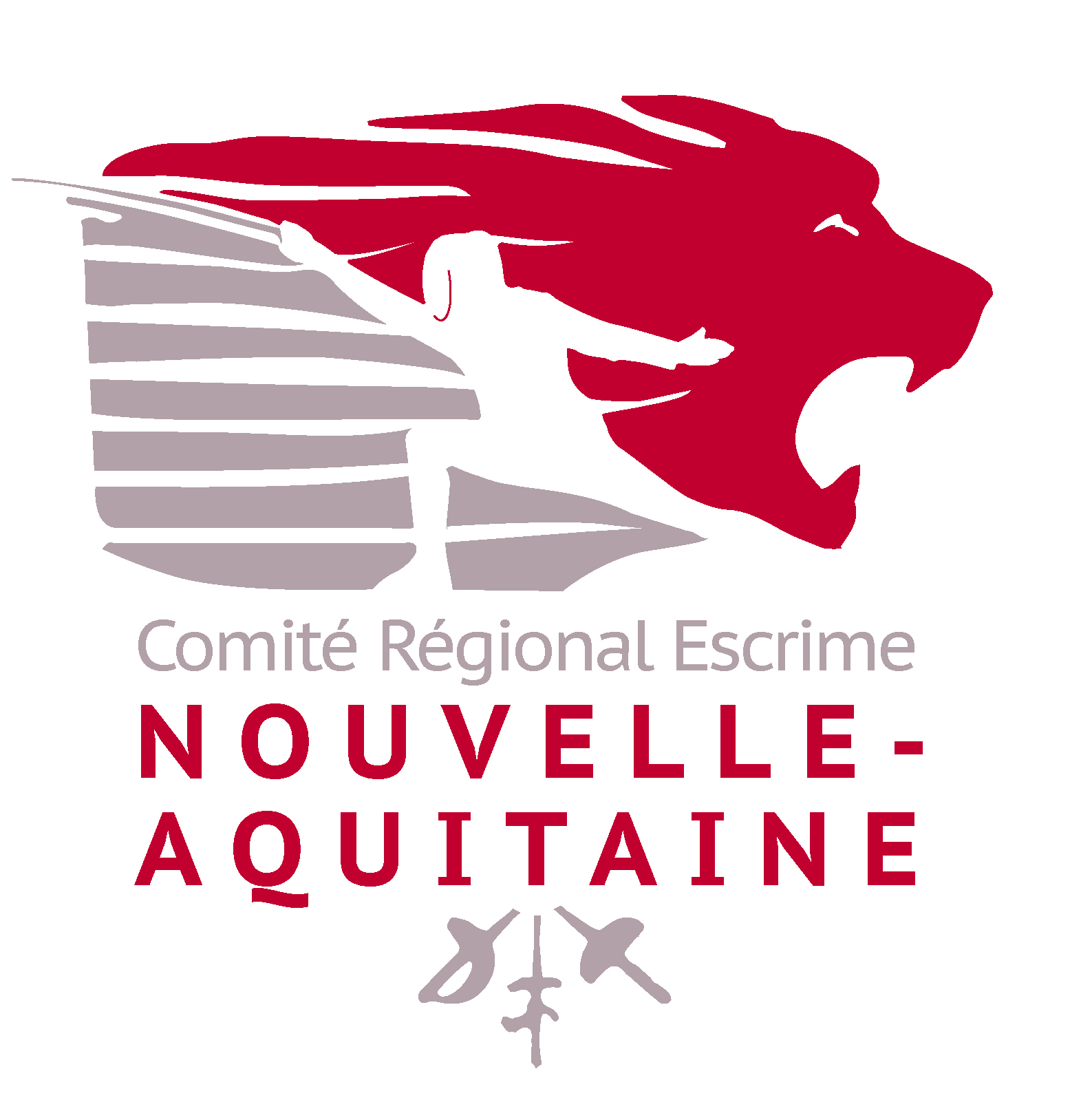 Assemblée Générale Comité Régional d’Escrime Nouvelle Aquitaine
              16 avril 2023
Questions Diverses
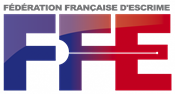